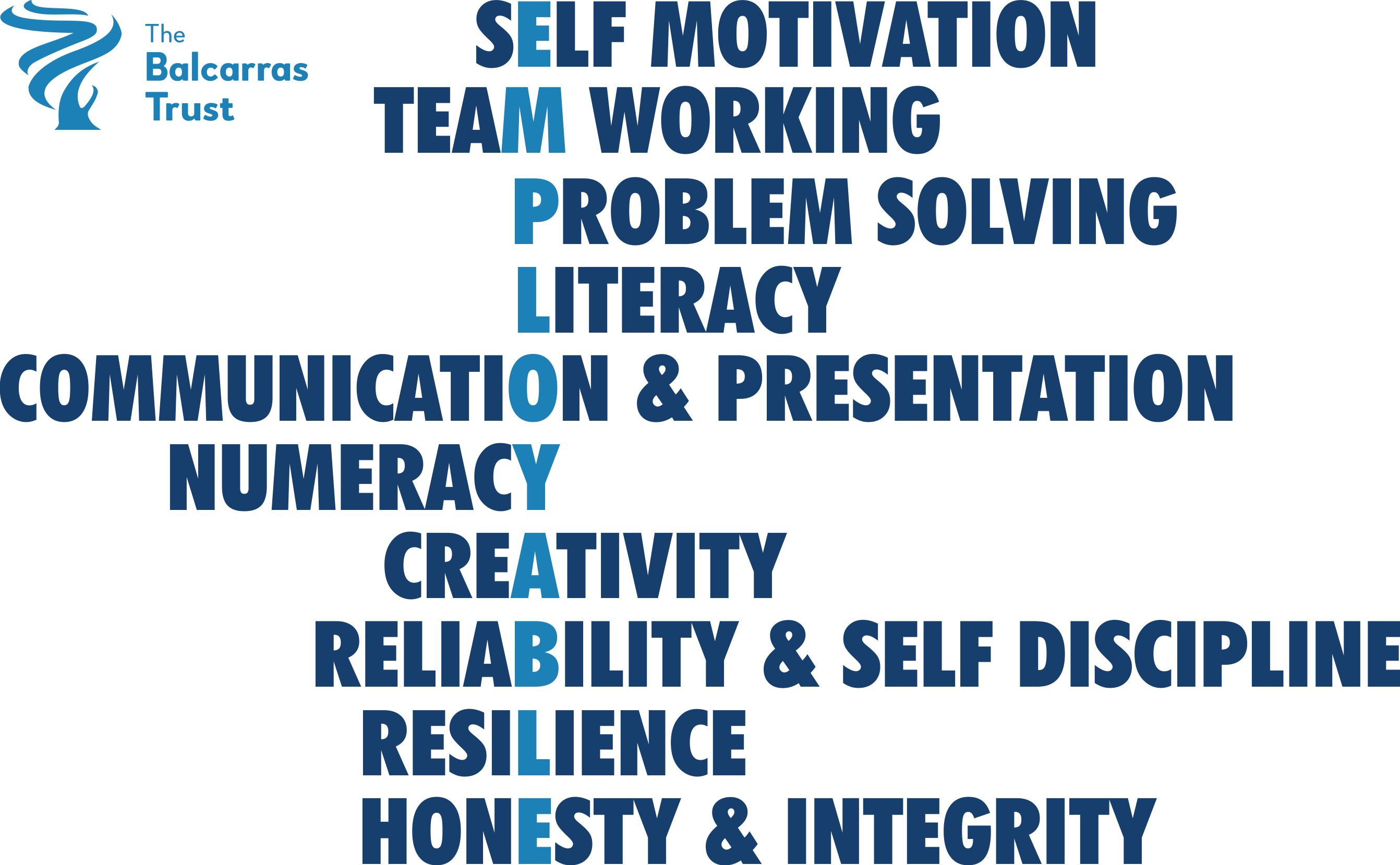 Job of the Week
CLIMATE CHANGE ANALYST
Click here for job profile
Click here for a short video
Relevant subjects – biology, chemistry, geography, environmental science
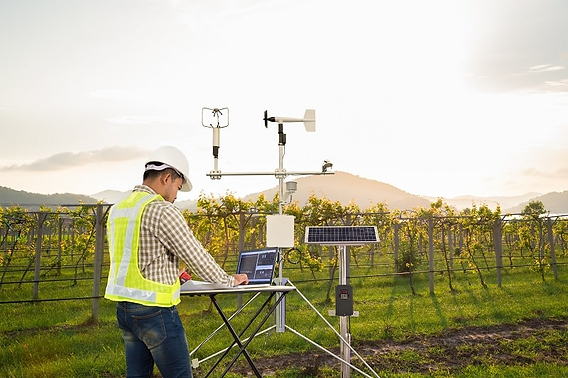 Key skill focus: 
Literacy
Job of the Week page on the VLE
Gloucestershire LMI (Labour Market Information) – August 2024
Job postings:
16,104  ↓-1189
Unemployed:
11,015  ↑+35
2.8% of population aged 16-64
Top hiring companies:
NHS
Glos County Council
Tesco
GE Aerospace
Barchester PLC
Safran
Compass Group
Glos College
Bupa
Northrup Grumman
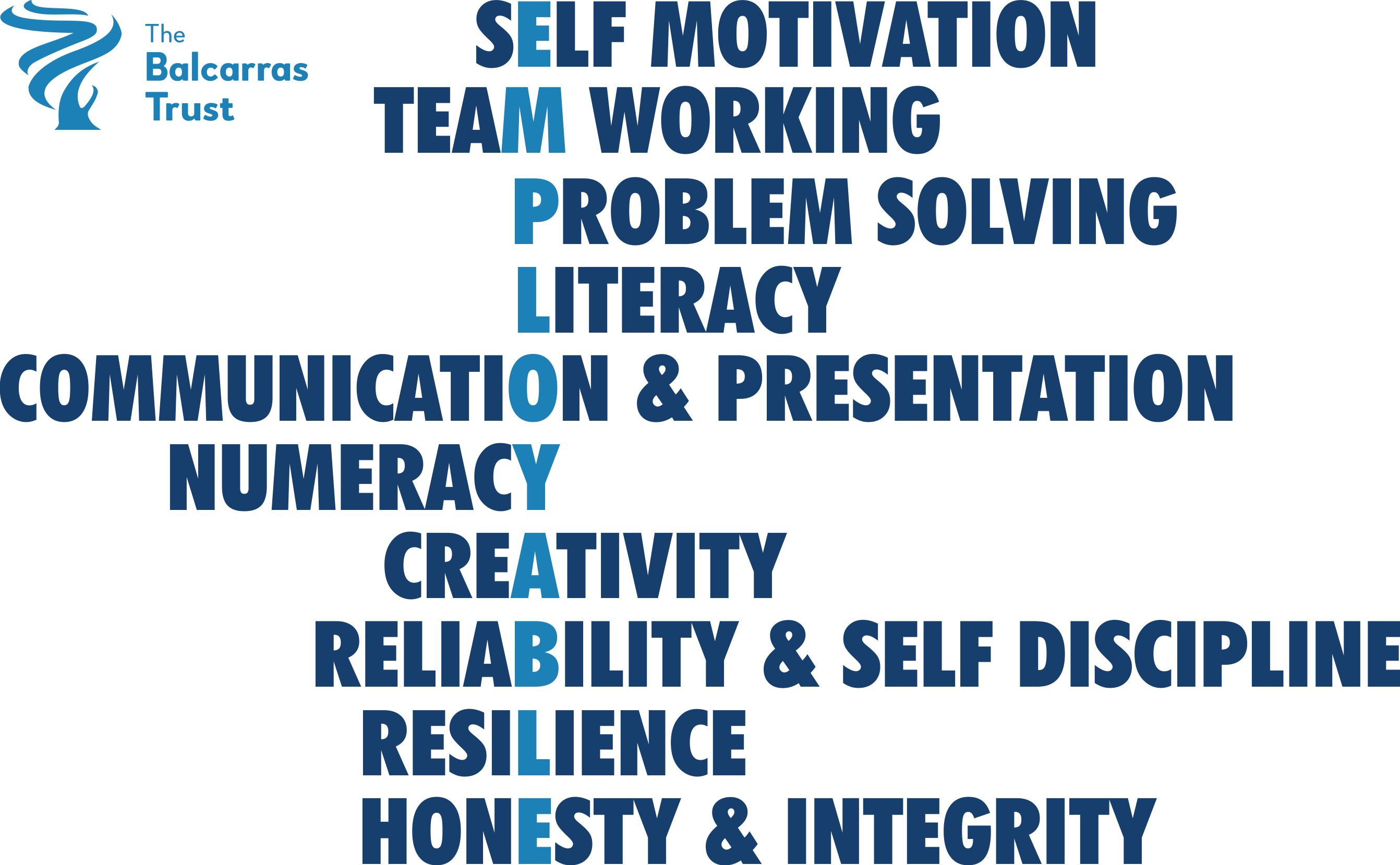